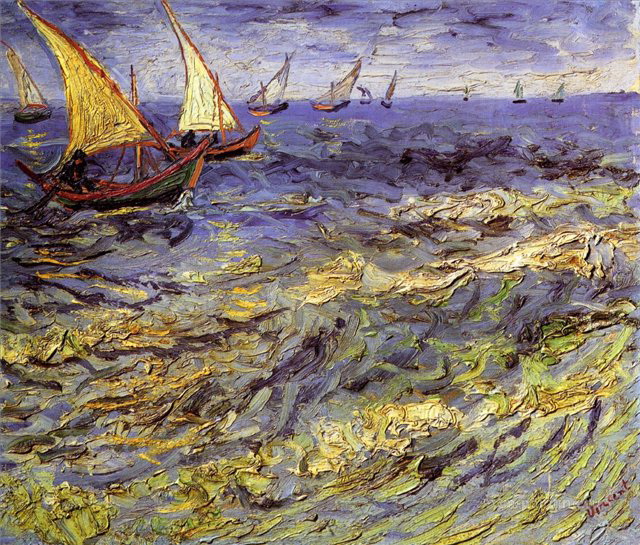 ПРЕИМУЩЕСТВА АВТОМАТИЗИРОВАННЫХ ИММУНОГЕМАТОЛОГИЧЕСКИХ ИССЛЕДОВАНИЙ РЕЦИПИЕНТОВ С МНОЖЕСТВЕННЫМИ ТРАНСФУЗИЯМИ
Е.В. Бутина, Е.А. Попонина, А.В. Йовдий 
ФГБУН КНИИГиПК ФМБА России
1
Санкт-Петербург, 10 октября 2019 г.
Причины ошибок при проведении иммуногематологических исследований
2
Причины ошибок при проведении иммуногематологических исследований
3
Причины ошибок при проведении иммуногематологических исследований
4
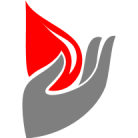 В ФГБУН КНИИГиПК ФМБА России  обследовано 917 гематологических/ онкогематологических больных в 2017-2019 гг. Отклонения от «нормальной» иммуногематологической картины выявлены у 139 больных (15,2%).
5
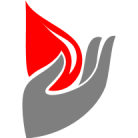 Неинтерпретируемая группа крови АВО
Несоответствие результатов прямого и обратного определения АВО-принадлежности
6
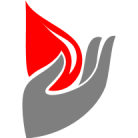 Неинтерпретируемая группа крови  (панагглютинация эритроцитов)
Больная И., 41 г., диагноз: миома матки, анемия 

При необходимости трансфузий эритроцитов рекомендовано:
О(I) Rh-отр., отмытые
7
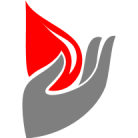 Неинтерпретируемая группа крови АВО (ослабление экспрессии/ исчезновение антигенов)
Больная С., 4 г., диагноз ювенильный миеломоноцитарный лейкоз 
При необходимости трансфузий эритроцитов рекомендовано:
О(I) Rh-пол., отмытые, совместимые по резус-фенотипу
8
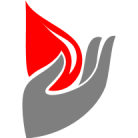 Неинтерпретируемая группа крови АВО(отсутствие изогемагглютининов)
Больной Ш., 68 лет, диагноз множественная миелома 
При необходимости трансфузий эритроцитов рекомендовано:
О(I) Rh-пол отмытые, совместимые по резус-фенотипу

О(I) Rh-пол.,                   совместимые по резус-фенотипу
9
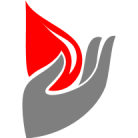 Неинтерпретируемая группа крови АВО («лишние» изогемагглютинины)
Больная М., 67 лет, диагноз хронический лимфолейкоз 
При необходимости трансфузий эритроцитов рекомендовано:
О(I) Rh-отр., отмытые


В(III) Rh-отр.
10
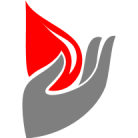 В ФГБУН КНИИГиПК ФМБА России  обследовано 917 гематологических/ онкогематологических больных в 2017-2019 гг. Отклонения от «нормальной» иммуногематологической картины выявлены у 139 больных (15,2%).
11
Проблемы при выявлении нерегулярных антител
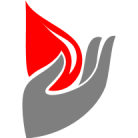 12
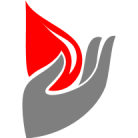 Специфические антиэритроцитарные антитела(влияние на определение АВО-принадлежности)
Больной С., 36 лет, диагноз неходжкинская лимфома
При необходимости трансфузий эритроцитов рекомендовано:
А(II)Rh-пол., совместимые по резус- и  MN-фенотипу и                в индивидуальном непрямом антиглобулиновом тесте
13
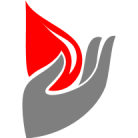 Специфические антиэритроцитарные антитела(исчезновение антител)
Больной С., 36 лет, диагноз неходжкинская лимфома
Рекомендованы трансфузии эритроцитов –
А(II) Rh-пол., совместимые по резус-, MN-фенотипу,                в индивидуальном непрямом антиглобулиновом тесте
14
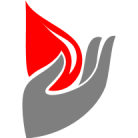 Специфические антиэритроцитарные антитела(введенные антитела)
Больной П., 69 лет, диагноз вторичная тромбоцитопения
При необходимости трансфузий эритроцитов рекомендовано:
А(II) Rh-отр., совместимые в индивидуальном непрямом антиглобулиновом тесте
 


А(II) Rh-пол., совместимые в индивидуальном непрямом антиглобулиновом тесте
15
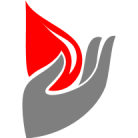 Специфические антиэритроцитарные антитела(аутоантитела)
Больной К., 68 лет, диагноз хронический лимфолейкоз
При необходимости трансфузий эритроцитов рекомендовано:
Совместимые по АВО,     резус-фенотипу (Е+е-), в индивидуальном непрямом антиглобулиновом тесте
16
Специфические антиэритроцитарные антитела(зависимые от «дозы» антигена на эритроцитах)
17
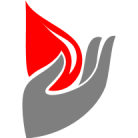 Специфические антиэритроцитарные антитела(«эффект дозы антигена» при подборе доноров)
Больной М., 68 лет, диагноз острый лейкоз.
При необходимости трансфузий эритроцитов рекомендовано:
Совместимые по АВО,  резус- и Jk-фенотипу, в индивидуальном непрямом антиглобулиновом тесте
18
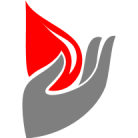 Специфические антиэритроцитарные антитела(анти-HLA антитела)
Больная Е., 58 лет, диагноз острый лейкоз.

При необходимости трансфузий эритроцитов рекомендовано:
Совместимые по АВО,  резус-фенотипу,                     в индивидуальном непрямом антиглобулиновом тесте
19
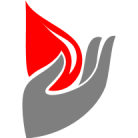 Полиспецифические антиэритроцитарные антитела
Больная Б., 71 г., диагноз неходжкинская лимфома
При необходимости трансфузий эритроцитов рекомендовано:
1. Совместимые по системам АВО, Резус, Келл, Jk, Fy, MNS, отмытые эритроциты;
2. О(I) RH-отр., отмытые

В(III)Rh-пол., совместимые по резус-фенотипу
20
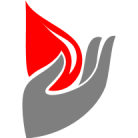 В ФГБУН КНИИГиПК ФМБА России  обследовано 917 гематологических/ онкогематологических больных в 2017-2019 гг. Отклонения от «нормальной» иммуногематологической картины выявлены у 139 больных (15,2%).
21
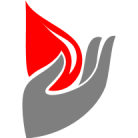 Двойная популяция эритроцитов
22
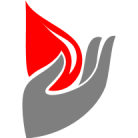 Двойная популяция эритроцитов(посттрансфузионная химера)
Больная Т., 63 года, диагноз: лимфома
При необходимости трансфузий эритроцитов рекомендовано:
В(III) Rh-пол., совместимые по резус-фенотипу без антигена Е (Е-е+)
23
Двойная популяция эритроцитов(посттрансплантационная химера)
24
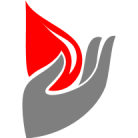 Преимущества автоматизированных иммуногематологических исследований
Оценка результатов исследования на большом экране
Документирование результатов как в виде текста, так и в виде картинки
Архивирование данных
Возможность обращения к предыдущим результатам у пациента
Прослеживаемость данных
Автоматический перенос результатов исследования в ЛИС и/или АИСТ
Создание отчетов за любой период
Связь с инженерами BioRad в режиме реального времени
25
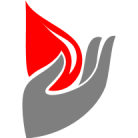 Бутина Елена Владимировна руководитель лаборатории иммуногематологииФГБУН КНИИГиПК ФМБА РоссииЕ-mail: immunlab@yandex.ruТел.: 8332 54 51 83
26